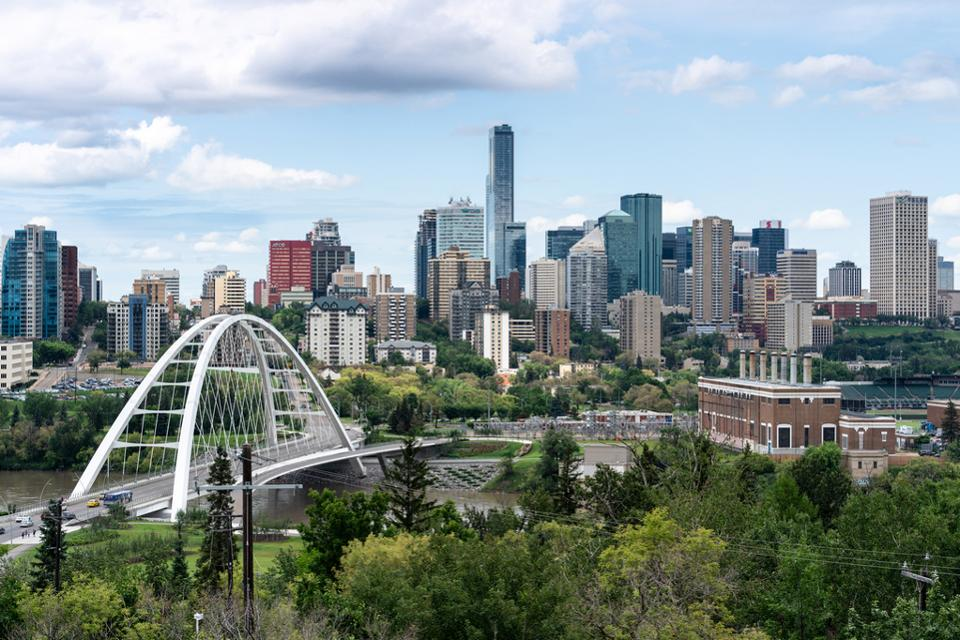 2020 The 8th International Workshop on Load Testing and Benchmarking of Software Systems
(LTB’20 Co-located with ICPE2020)
April 20, 2020, Edmonton, AB., Canada
Workshop Organization
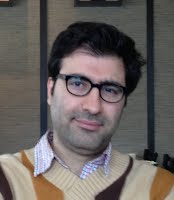 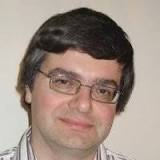 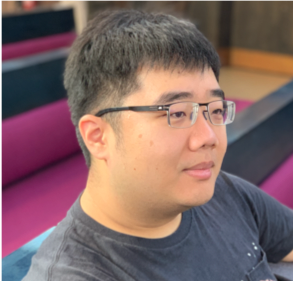 Tse-Hsun (Peter) Chen
Alexander Podelko
Hamzeh Khazaei
Concordia University
York University
Oracle
Program Committees
Program Overview
Keynote
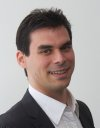 Will It Rain Today? Understanding the Weather of Computing Clouds, Before it Happens
Alexandru Iosup
Vrije Universiteit Amsterdam
[Speaker Notes: Vrije Universiteit AmsterdamVU Amsterdam

Alexandru Iosup is full tenured professor and University Research Chair at Vrije Universiteit Amsterdam, and member of the Young Royal Academy of Arts and Sciences of the Netherlands. He received his PhD in computer science from TU Delft, the Netherlands. He is the chair of the Massivizing Computer Systems research group at the VU and of the SPEC-RG Cloud group. His work in distributed systems and ecosystems has received prestigious recognition, including the 2016 Netherlands ICT Researcher of the Year, the 2015 Netherlands Higher-Education Teacher of the Year, and several SPEC community awards SPECtacular (last in 2017). He can be contacted at A.Iosup@vu.nl or @AIosup.



Alexandru Iosup received his Ph.D. in Computer Science in 2009 from TU Delft, the Netherlands. Alexandru is currently an University Research Professor with the Computer Systems dept. at the Vrije Universiteit Amsterdam, an Associate Professor with the Parallel and Distributed Systems group at TU Delft, and the Chair of the SPEC Research Cloud Group. He has been awarded the Netherlands Prize for Research in Computer Science (2016), the Netherlands Teacher of the Year (2015), and twice one of the yearly SPECtacular awards by the SPEC industry-wide standardization body (2012-2014). His research interests are in massivizing computer systems, that is, making computer systems combine desirable properties such as elasticity, performance, and availability, yet maintain their ability to operate efficiently in controlled ecosystems.]
Keynote
Integrating Automated Scalability Assessment into DevOps
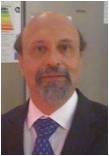 Alberto Avritzer 
eSulabSolutions
[Speaker Notes: Alberto Avritzer received a Ph.D. in Computer Science from the University of California, Los Angeles, an M.Sc. in Computer Science for the Federal University of Minas Gerais, Brazil, and a B.Sc. in Computer Engineering from the Technion, Israel Institute of Technology. He is the founder and CEO of Esulabsolutions, Inc., which specializes in software scalability, security and survivability assessment of large industrial systems. He served as Lead Performance Engineer at Sonatype. He held a Senior Member of the Technical Staff in the Software Engineering Department position at Siemens Corporate Research, Princeton, New Jersey for 11 years, where he published extensively on monitoring and management of mission-critical systems for survivability. Before moving to Siemens Corporate Research, he spent 13 years at AT&T Bell Laboratories, where he developed tools and techniques for performance testing and analysis. He spent the summer of 1987 at IBM Research, at Yorktown Heights. His research interests are in software engineering, particularly software testing, monitoring and rejuvenation of smoothly degrading systems, and metrics to assess software architecture, and he has published over 70 papers in journals and refereed conference proceedings in those areas (http://dblp.dagstuhl.de/pers/hd/a/Avritzer:Alberto). He is a Senior Member of ACM.]
Keynote
Things That Go Bump in the Net
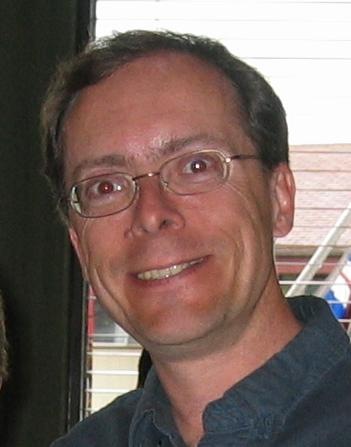 Carey Williamson
University of Calgary
[Speaker Notes: Carey Williamson is a Professor in the Department of Computer Science at the University of Calgary in Calgary, Alberta, Canada. His educational background includes a B.Sc.(Honours) degree in Computer Science from the University of Saskatchewan (Canada) in 1985, and a Ph.D. in Computer Science from Stanford University (USA) in 1992.
Dr. Williamson's research interests include Internet protocols, wireless networks, network traffic measurement, workload characterization, network simulation, and Web server performance. Much of his research focuses on the measurement and performance evaluation of Internet-based systems.
He is a member of ACM, IEEE Computer Society, and IFIP WG 7.3. He served as SIG Chair for ACM SIGMETRICS from 2007-2011, and is currently the co-Editor-in-Chief of the ACM Transactions on Modeling and Performance Evaluation of Computing Systems (ToMPECS).]